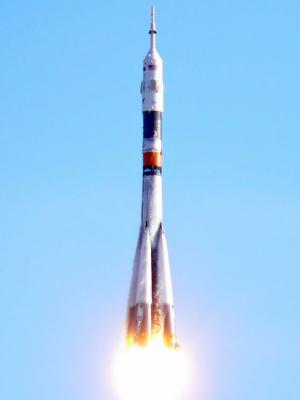 КОСМОС
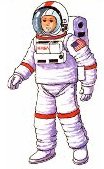 Какое слово короче?
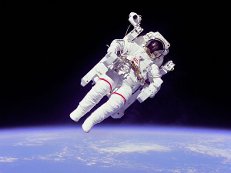 Космонавт                      Космонавты
Какое слово короче?
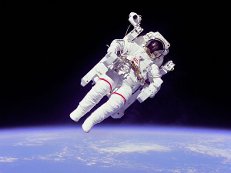 Космонавт
Космонавты
Какой космонавт?
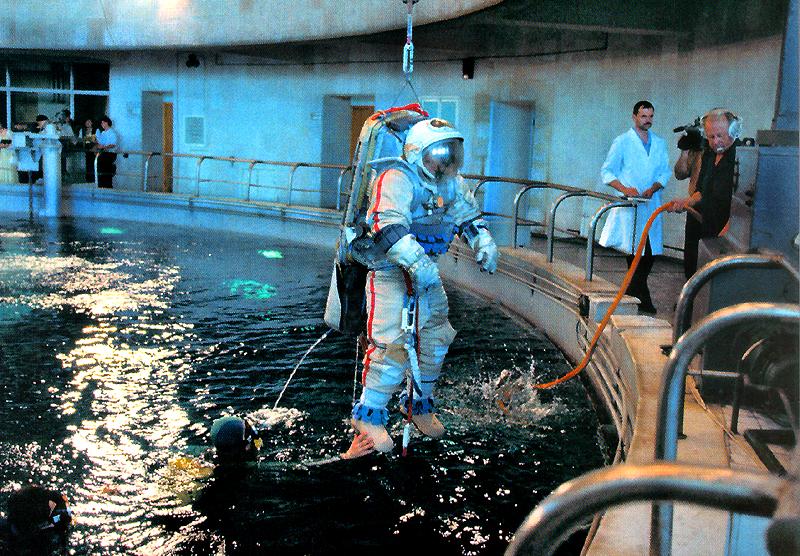 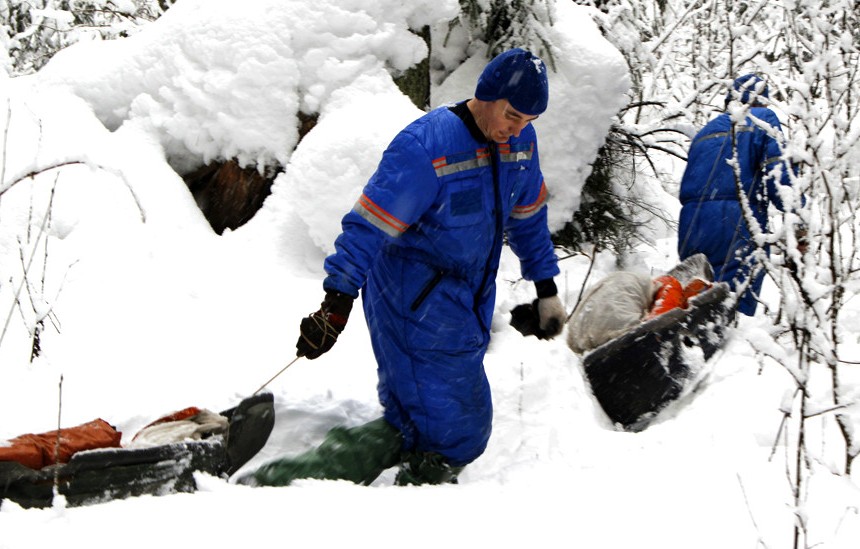 сильный
выносливый
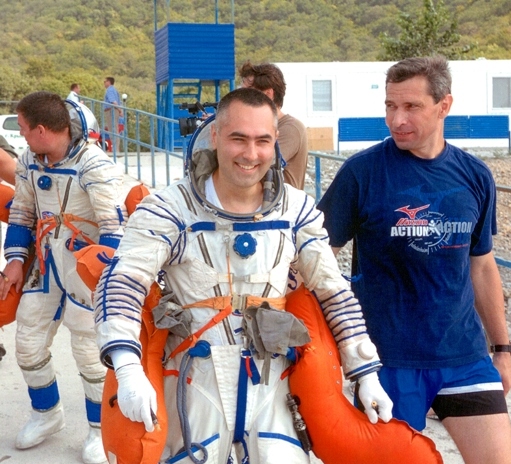 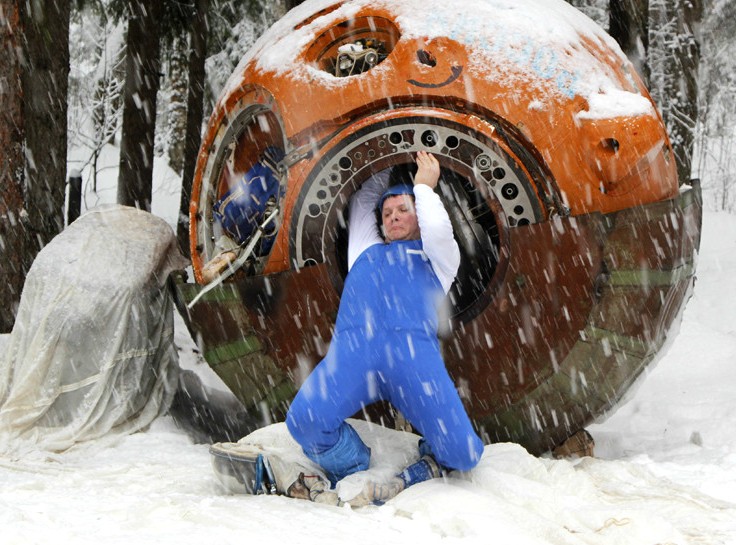 ловкий
здоровый
ОДИН – МНОГО
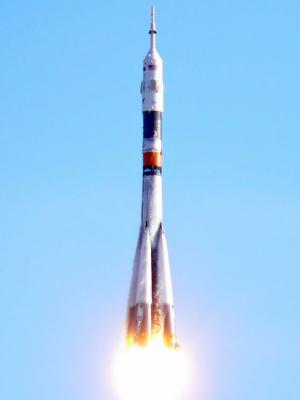 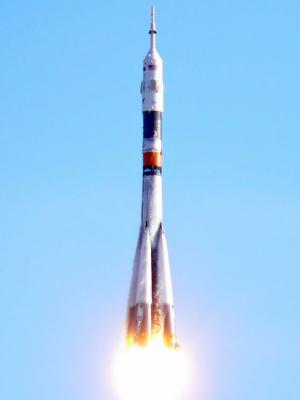 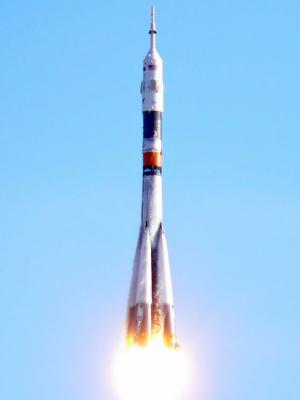 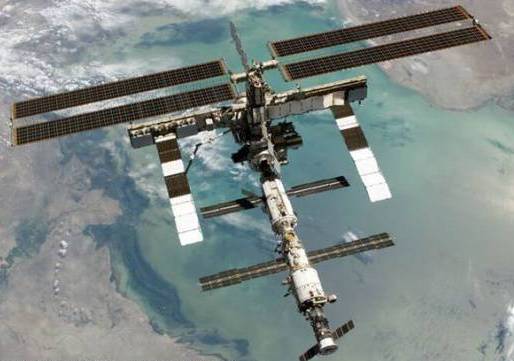 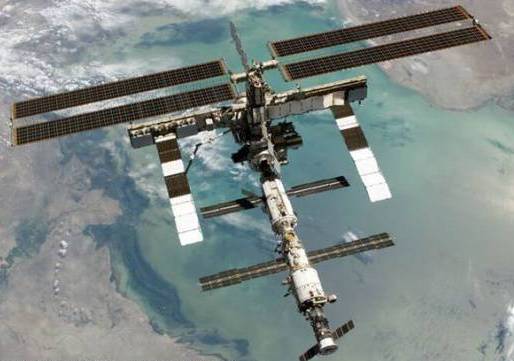 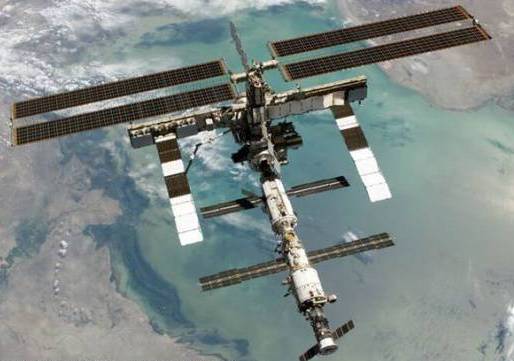 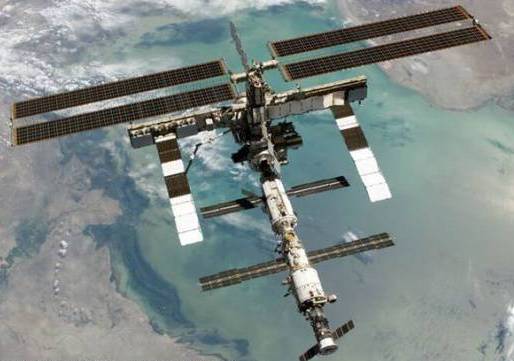 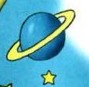 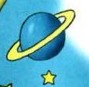 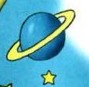 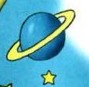 Что делает космонавт?
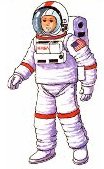 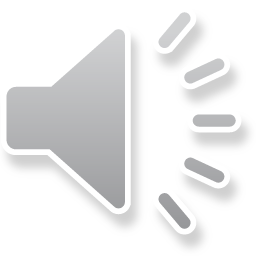 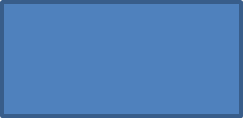 Космонавт
летит
на
ракете
Где находятся космонавты?
находятся
Космонавты
ракете
в
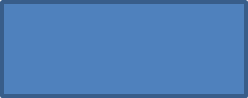 Откуда выходят космонавты?
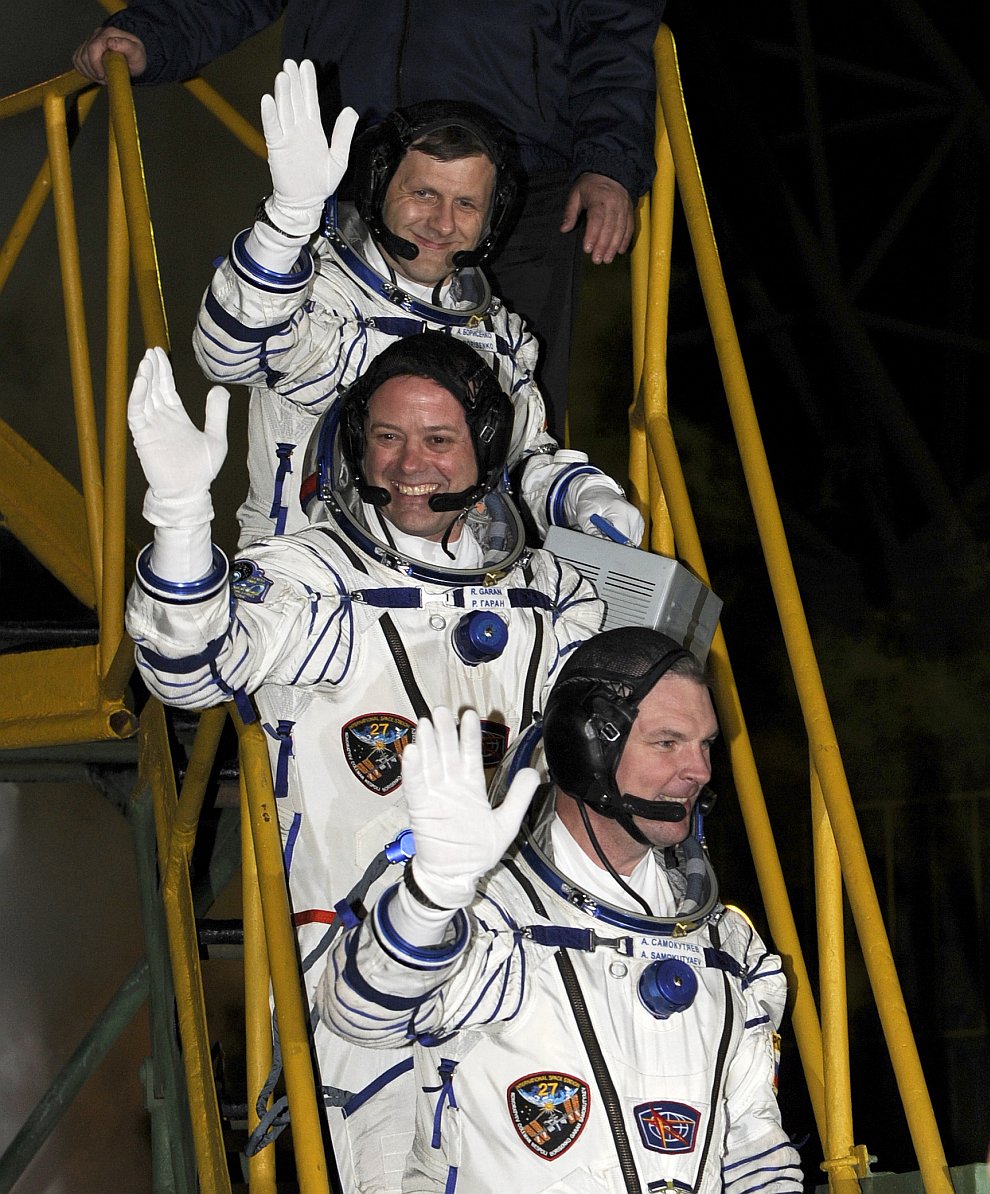 Космонавты
из
выходят
ракеты
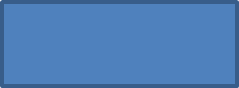 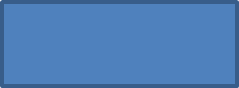 Если луч от солнца, значит он какой?
Солнечный луч
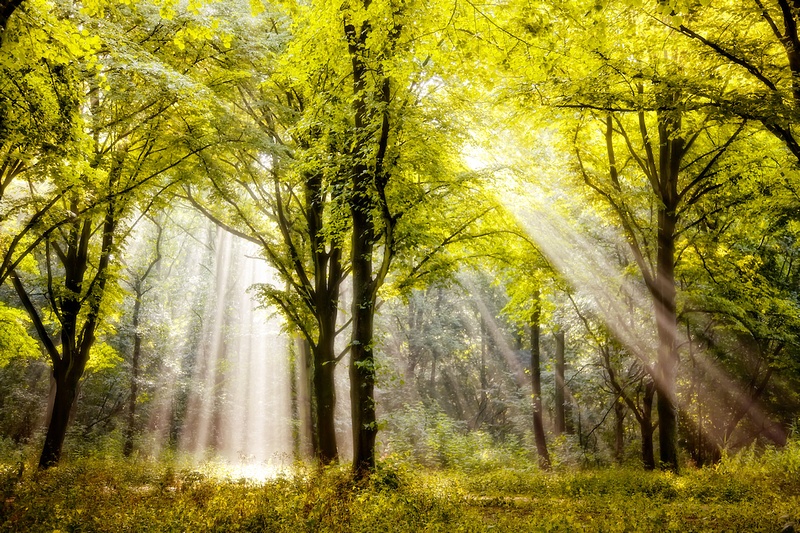 Если свет от луны, значит он какой?
Лунный свет
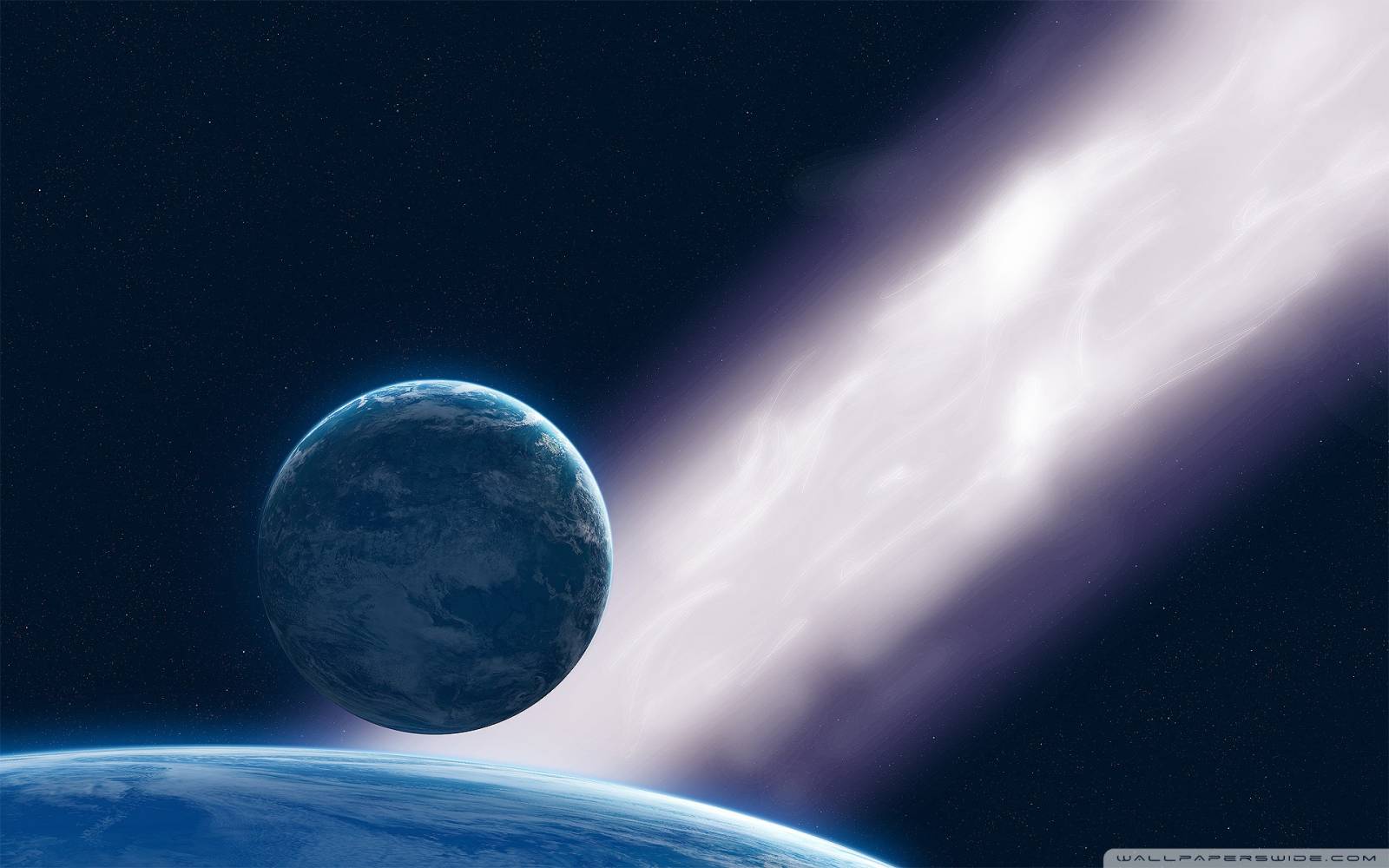 Если на небе много звёзд, значит оно какое?
Звездное небо
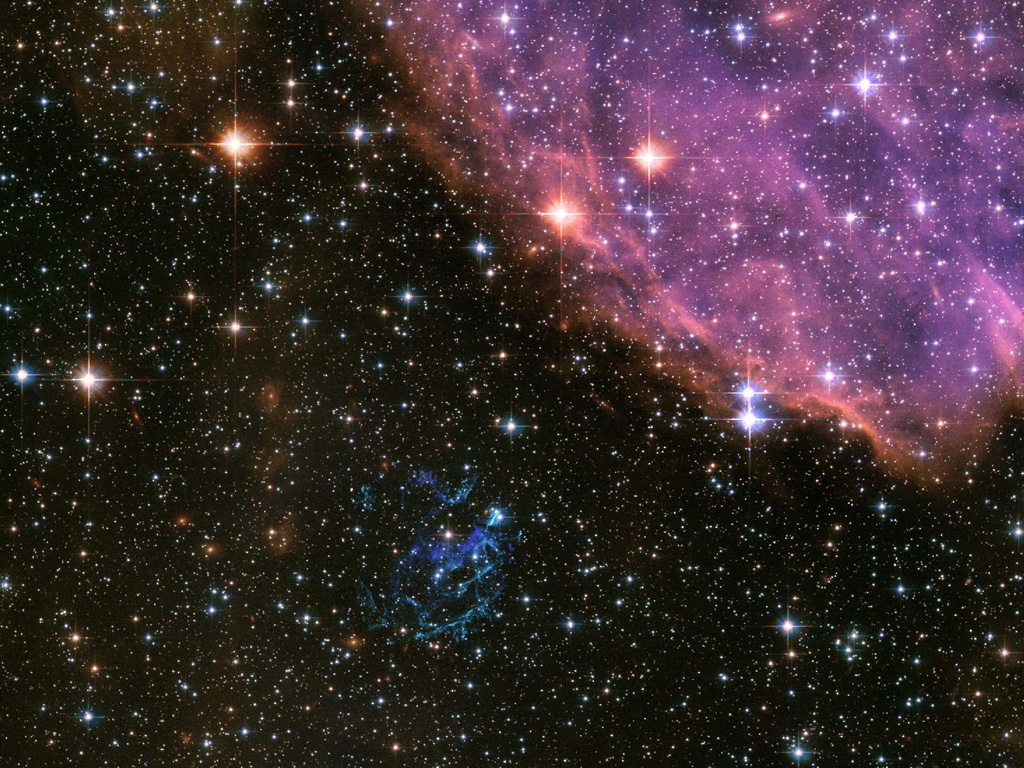 Назови ласково.
ЗЕЛЁНАЯ
ГОЛУБАЯ
СЕРАЯ
ЧЕРНАЯ
КРАСНАЯ
СИНЯЯ
БЕЛАЯ
ЖЕЛТАЯ
Молодцы!
Составь рассказ.
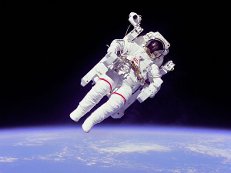 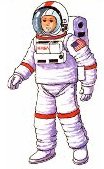 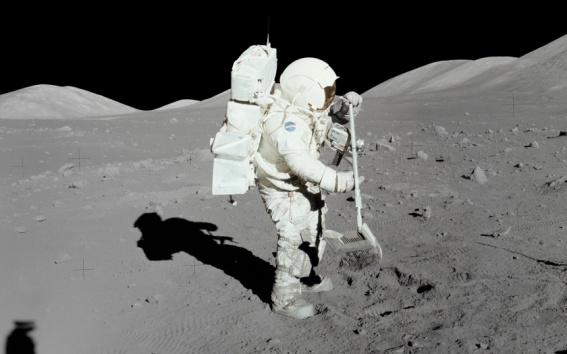